キャッチコピーを入力
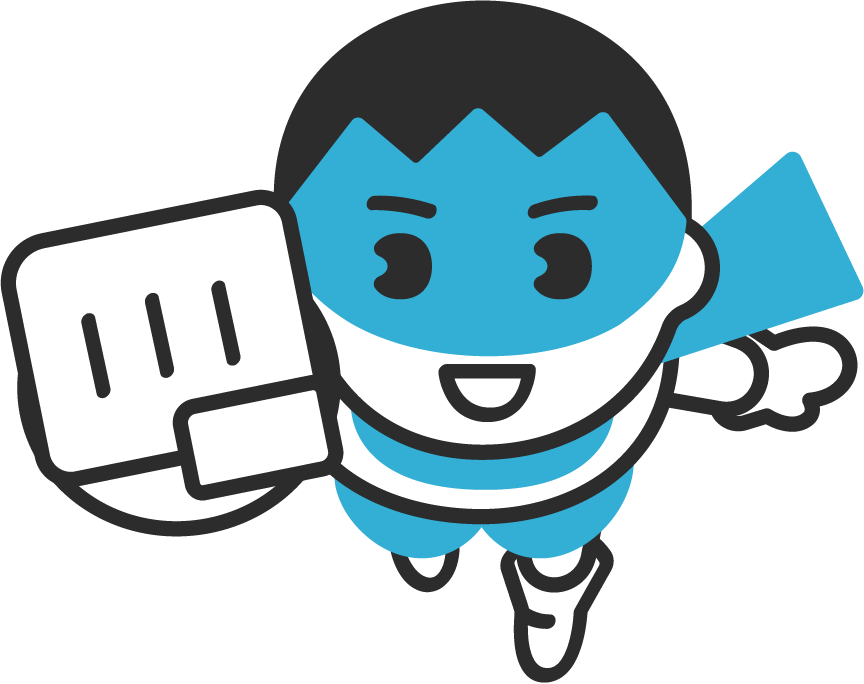 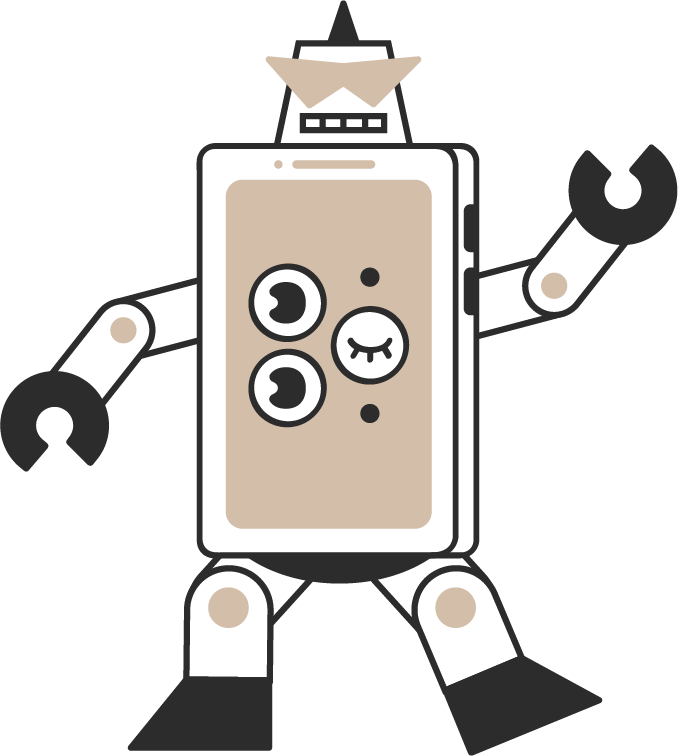 template designed by
総務省 ICT活用リテラシー向上プロジェクト
https://www.ict-mirai.jp
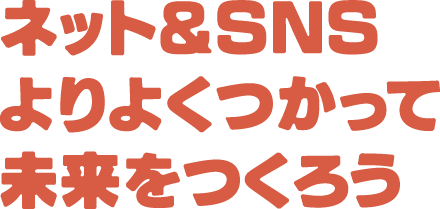 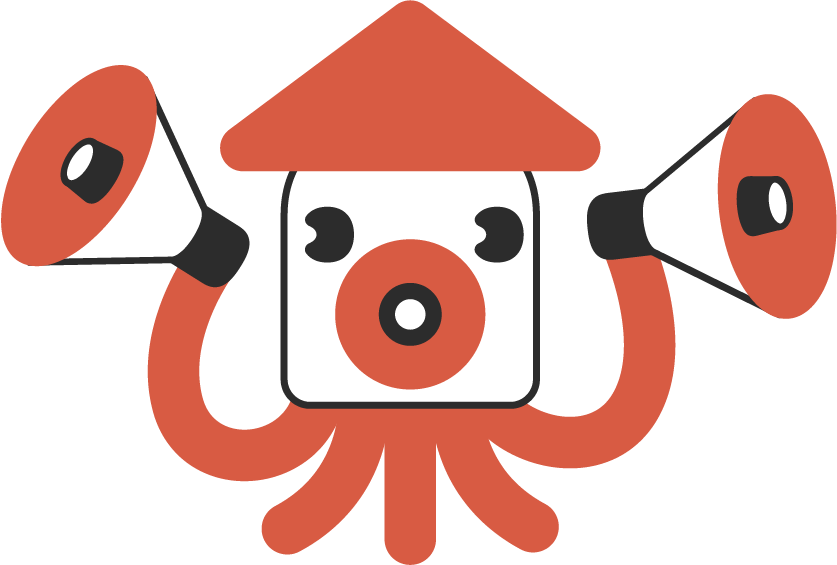 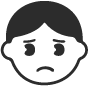 キャッチコピーを入力
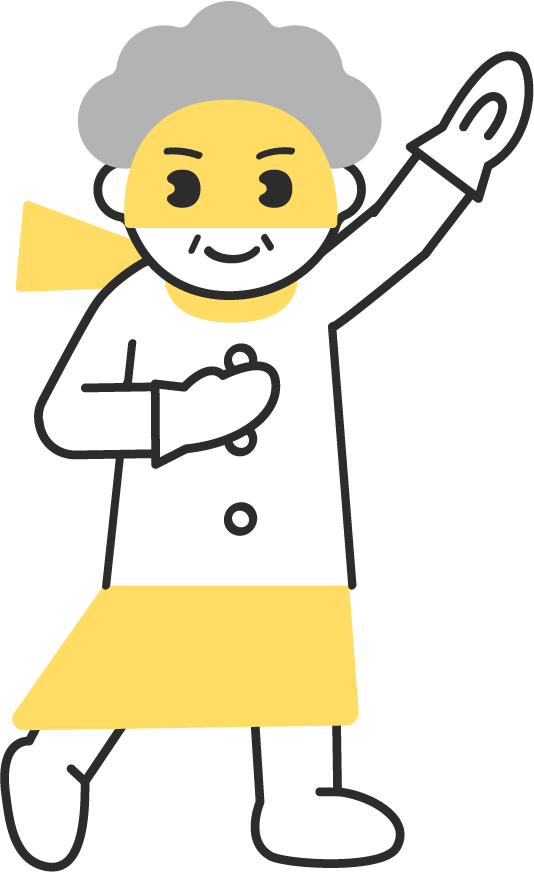 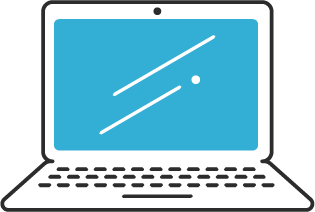 template designed by
総務省 ICT活用リテラシー向上プロジェクト
https://www.ict-mirai.jp
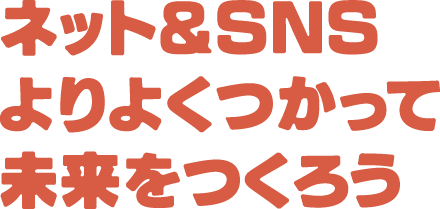 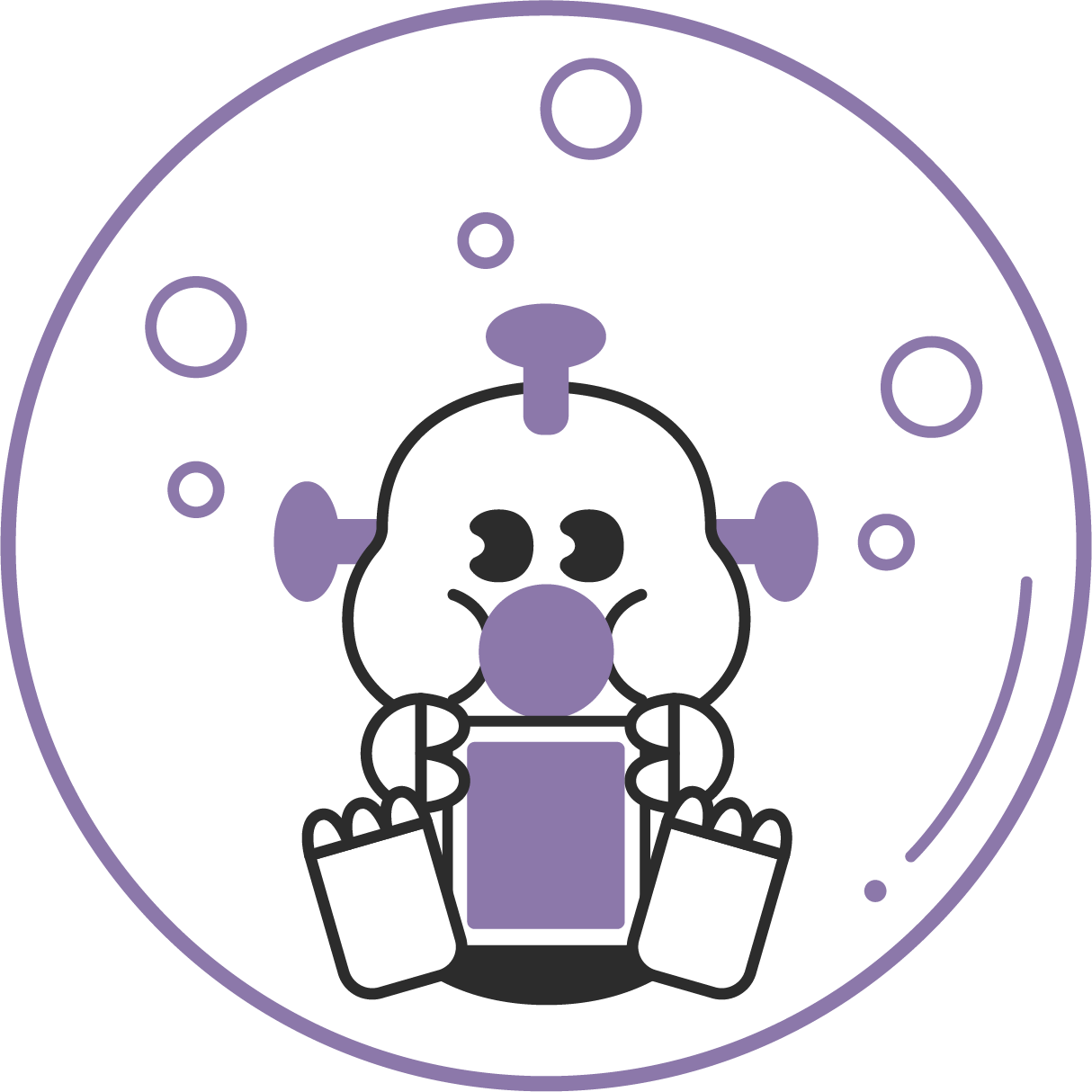 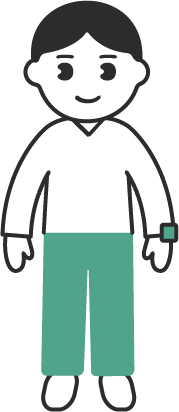 キャッチコピーを入力
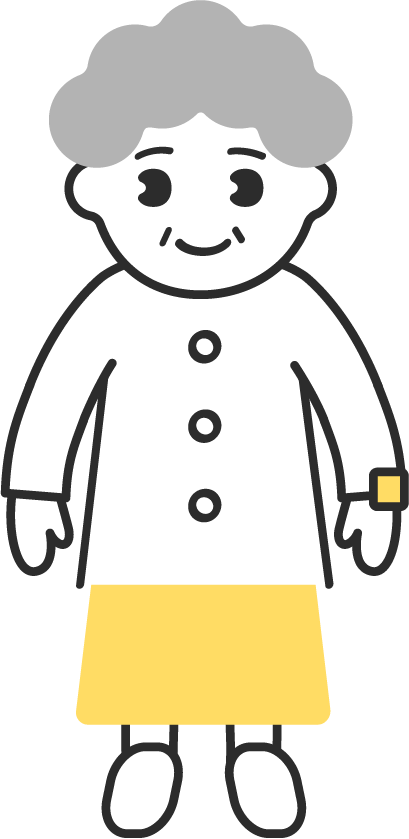 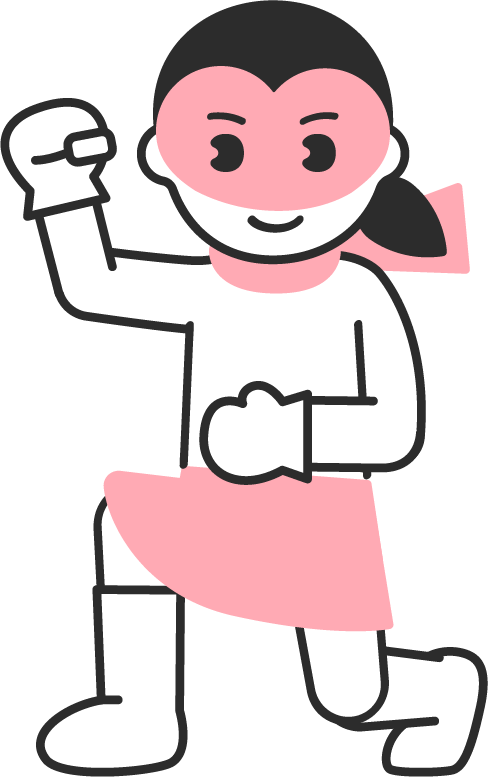 キャッチコピーを入力
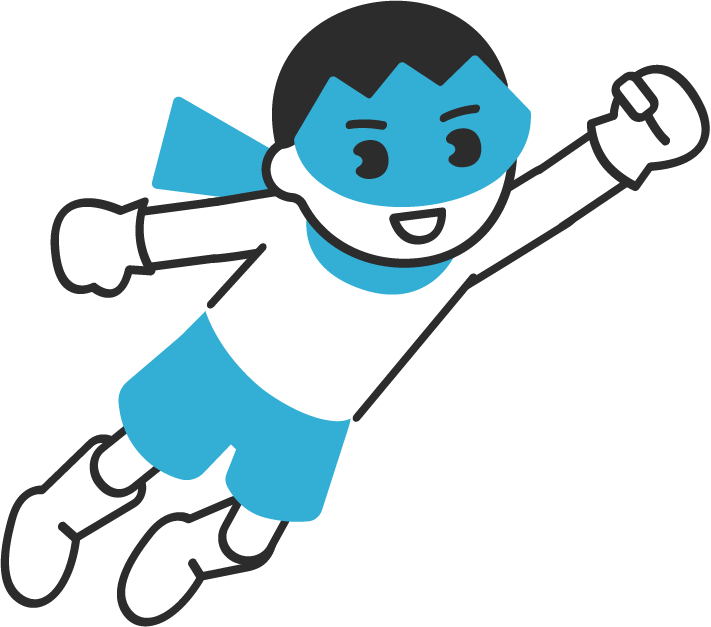 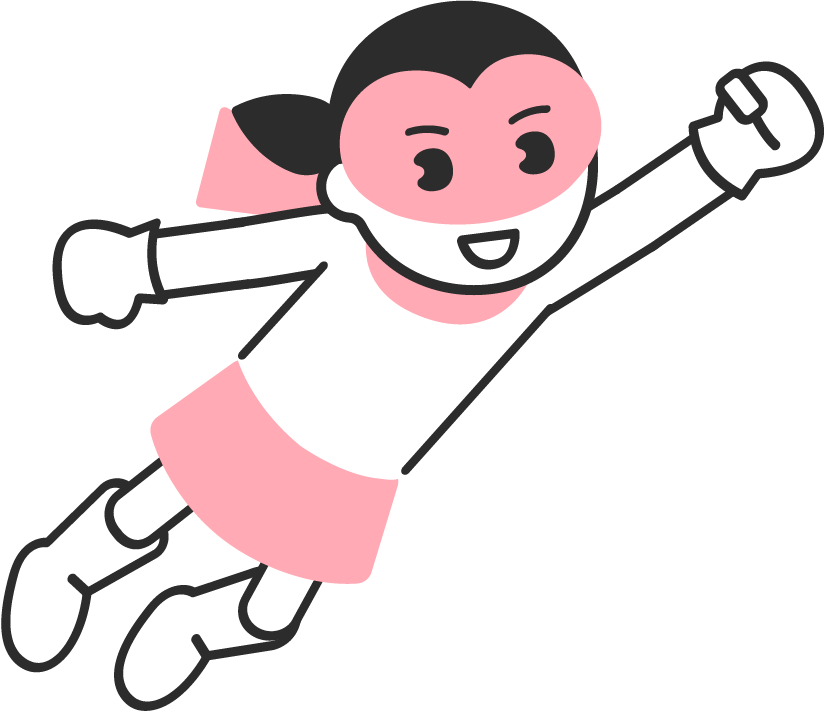 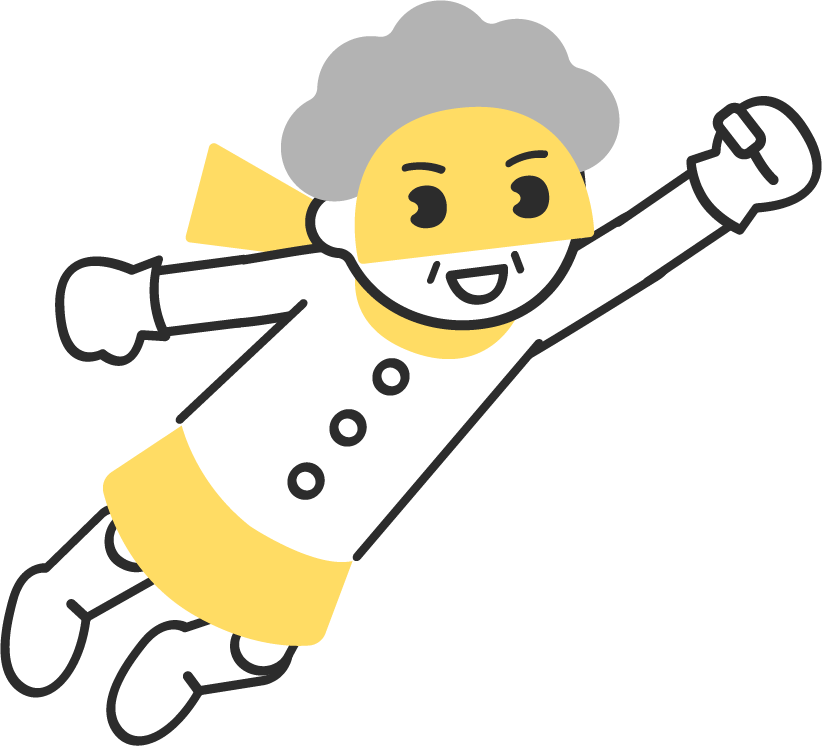 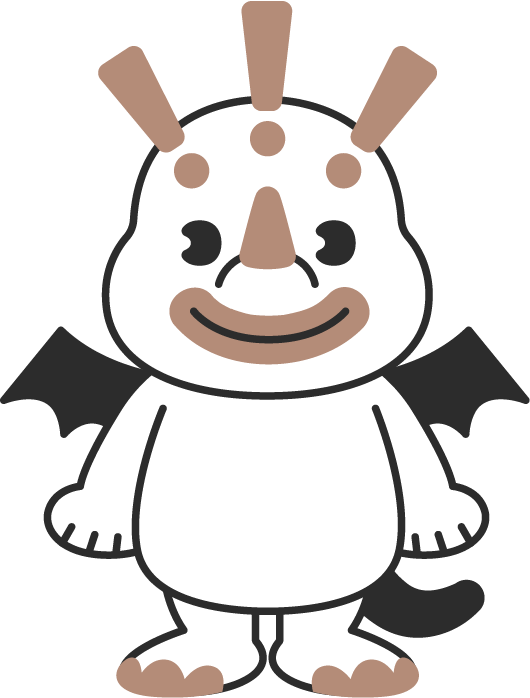 template designed by
総務省 ICT活用リテラシー向上プロジェクト
https://www.ict-mirai.jp
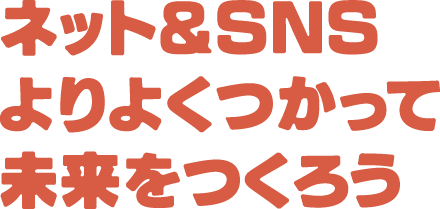 素材集（そざいしゅう）
キャラクターを使ってオリジナルポスターをつくりましょう！
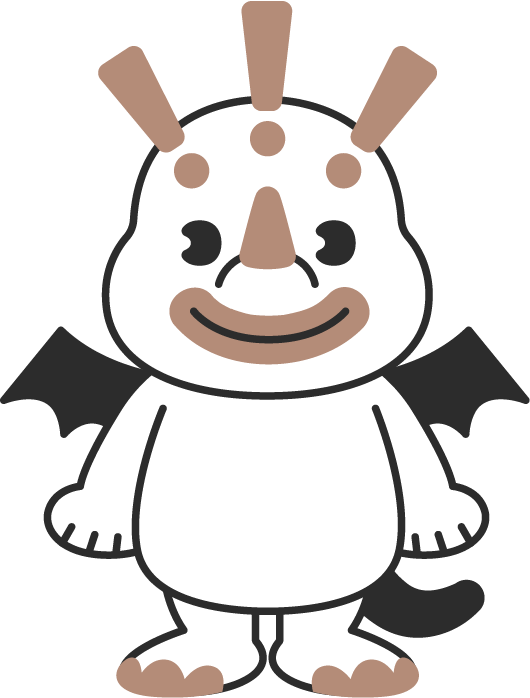 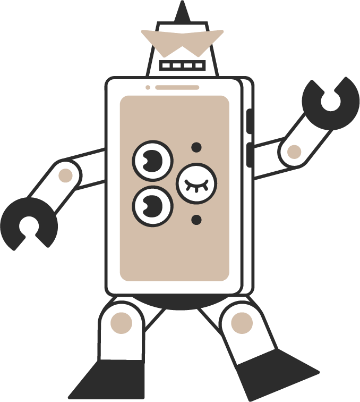 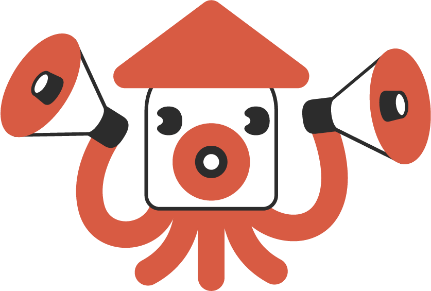 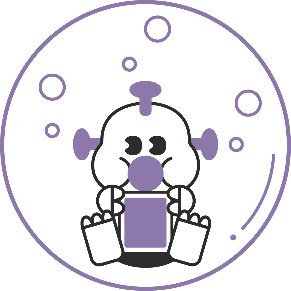 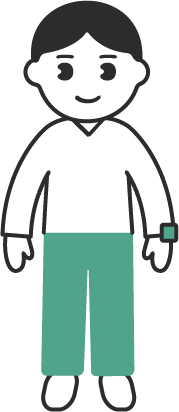 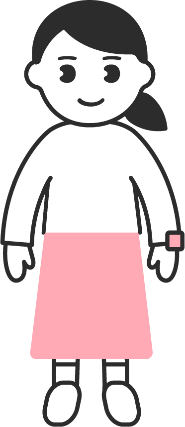 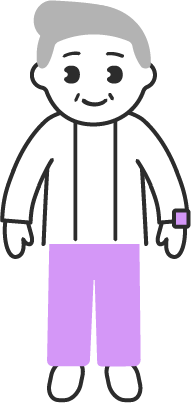 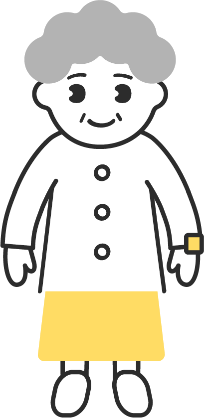 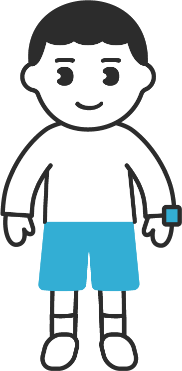 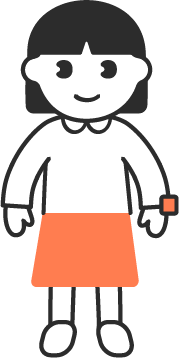 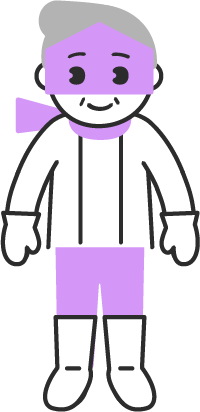 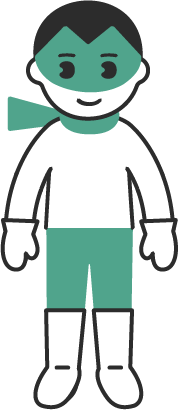 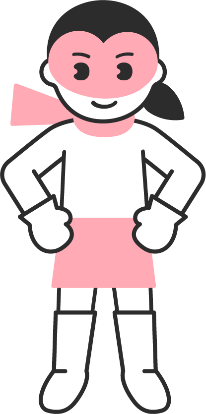 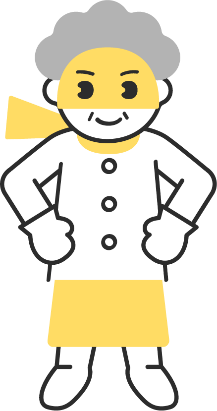 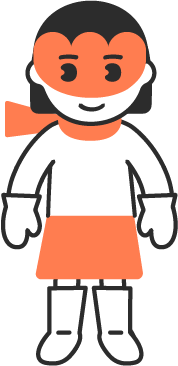 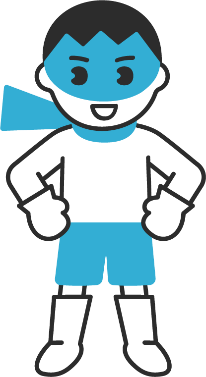 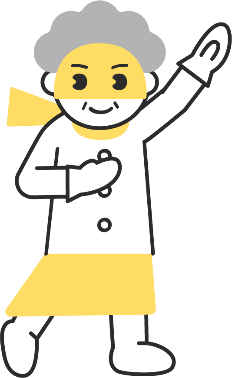 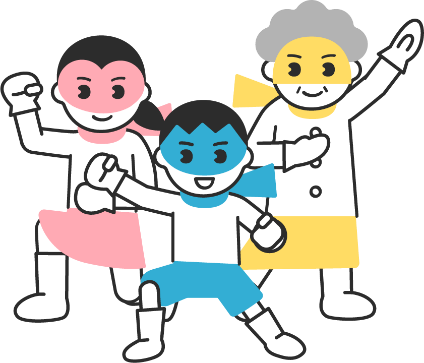 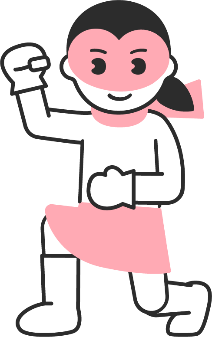 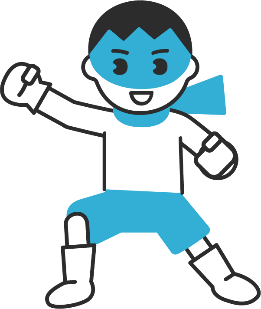 ©2024 ICT活用リテラシー向上プロジェクト
「かいじゅうネトラとなかまたち」のキャラクターは、ICT活用リテラシー向上を呼びかける本ポスター制作においてのみご自由にお使いいただけます。
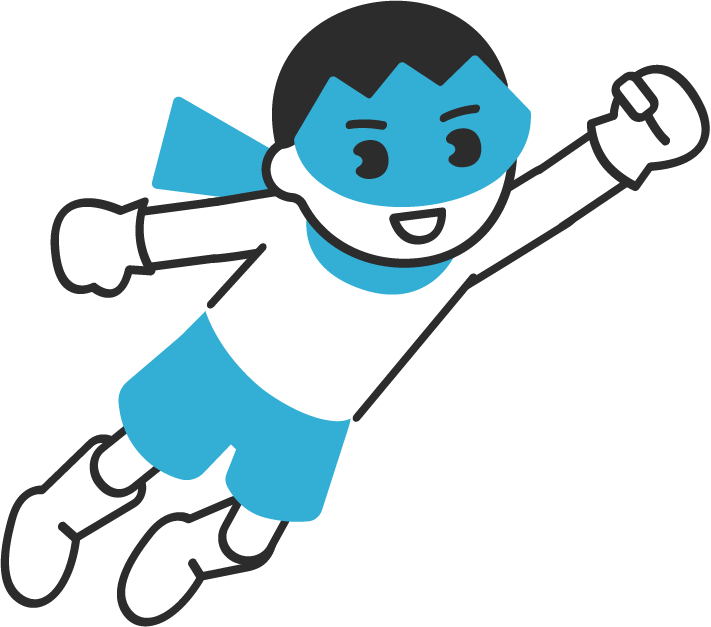 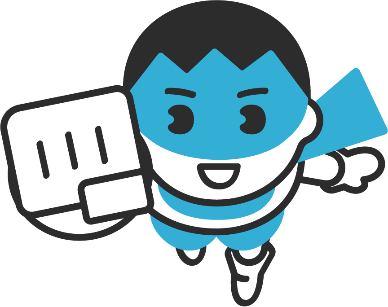 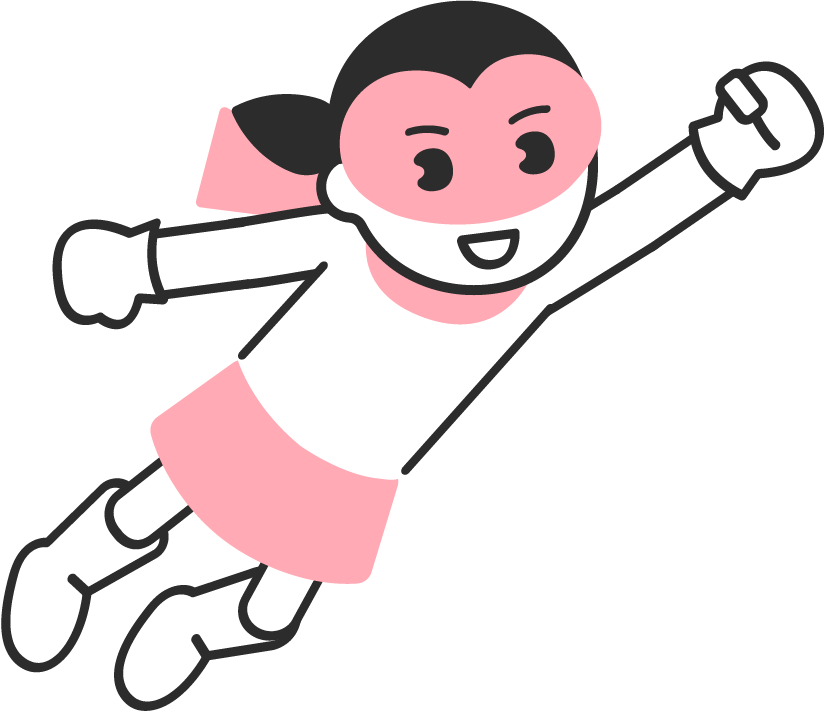 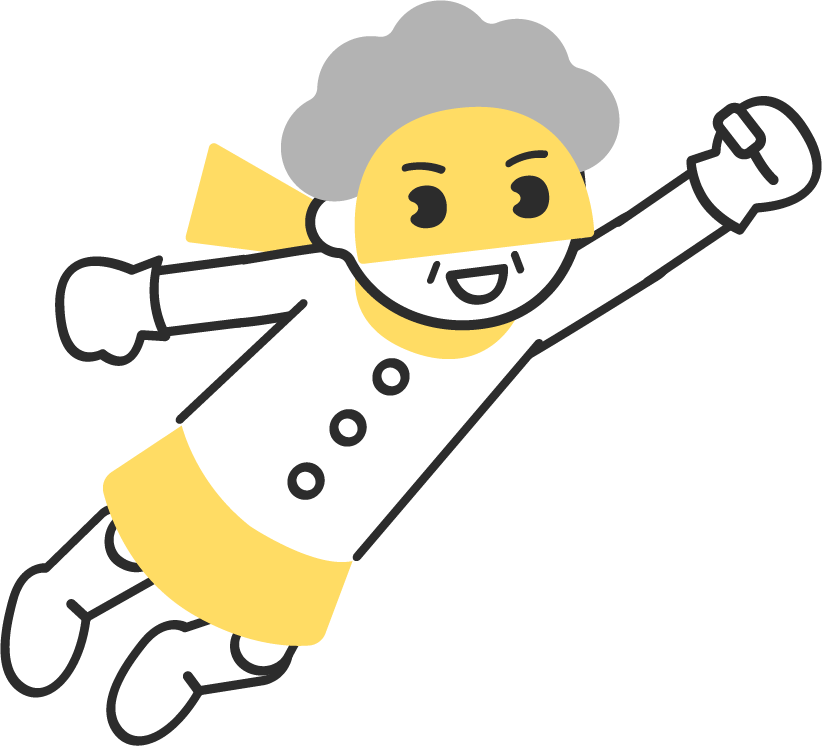 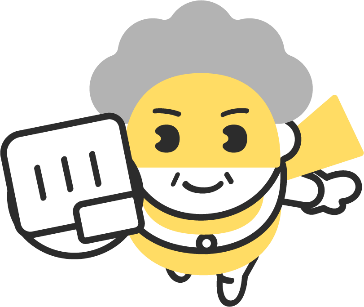 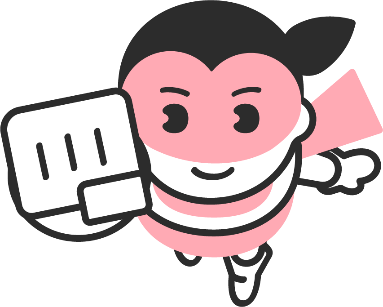 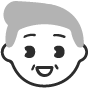 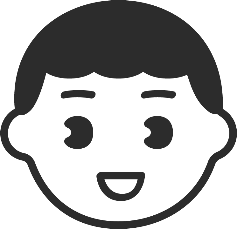 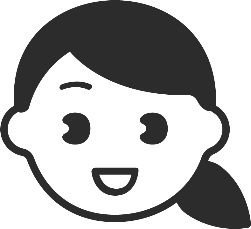 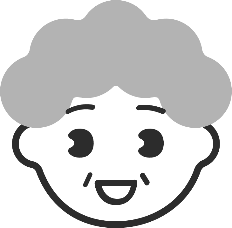 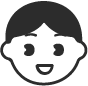 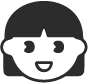 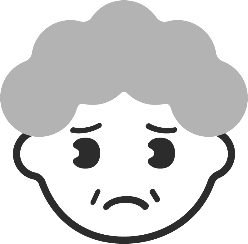 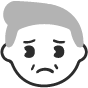 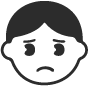 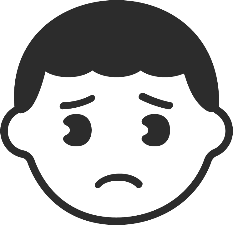 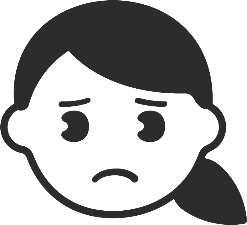 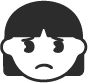 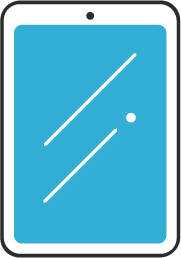 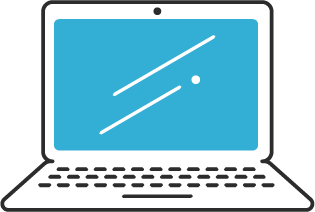 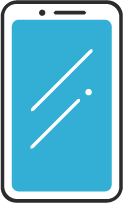 ©2024 ICT活用リテラシー向上プロジェクト
「かいじゅうネトラとなかまたち」のキャラクターは、ICT活用リテラシー向上を呼びかける本ポスター制作においてのみご自由にお使いいただけます。